Rational use of Drug
OUTLINE
Background of rational use of drugs
Definition of RUDs
Factors that have led sudden realization for rational drug
Reasons for Irrational use of Drugs 
Absolutely Irrational Use
Hazards of Irrational Use of Drugs
Steps of rational drug use
Twelve core interventions topromote more rational use of medicines
Responsibilities of a drugs andtherapeutics committee on RUDs
The International Network for Rational Use of Drugs 
Role of Pharmacist in promoting RUDs in dispensing setup
Definition of RUDs
In simplest words rational use means “prescribing right drug, in adequate dose for the sufficient duration & appropriate to the clinical needs of the patient at lowest cost.

WHO: The rational use of drugs requires that patients receive medications appropriate to their clinical needs, in doses that meet their own individual requirements for an adequate period of time, and at the lowest cost to them and their community
Background of rational use of drugs
The concept of rational drug use is age old as evident by the statement made by the Alexandrian physician Herophilus 300 B.C that is “Medicines are nothing in themselves but are the  hands of god if employed with reason & prudence.”

The concept of rational drug use during the past few years has been the theme of various national & international gatherings. Various studies conducted in developed as well as in developing countries during past few years regarding the safe & effective use of drugs show that irrational drug use is a global phenomenon & only few prescriptions justify rational use of drugs.
Factors that have led sudden realization for rational drug use
Drug eruption
Efforts to prevent the development of resistance
Growing awareness
Increased cost of the treatment
Consumer protection Act. (CPA)
Types of irrational use
DIAGNOSIS
PRESCRIPTION 
DISPENSING
Diagnosis-Irrational use
Inadequate examination of patient
 Incomplete communication between patient and doctor
 Lack of documented medical history
 Inadequate laboratory Resources
Prescription-Irrational use
Under-prescribing 
Incorrect prescribing
Excessive prescribing
Over-prescribing 
Multiple prescribing
Dispensing-Irrational use
Incorrect interpretation of the prescription 
Retrieval of wrong ingredients
Inaccurate counting, compounding, or pouring 
Inadequate labeling 
Unsanitary procedures 
Packaging: e.g.
 Poor-quality packaging materials  
 Odd package size, which may require   repackaging
Reasons for Irrational use of Drugs
Lack of information
Role models – Teachers or seniors
Lack of diagnostic facilities/Uncertainty of diagnosis – medicine for all possible causes 
Demand from the patient
Patient load
Promotional activities of pharmaceutical industries
Drug promotion and exaggerated claim by companies
Defective drug supply system & ineffective drug regulation
Absolutely Irrational Use
Injudicious use of antimicrobials: Antibiotics in Viral fever and diarrhea
Unnecessary combinations
Use of drugs not related to diagnosis
Incorrect route
Incorrect dosing – under or overdose
Incorrect duration – prolong or short term use
Unnecessary use of expensive medicines
Unsafe use of corticosteroids
Polypharmacy
Hazards of Irrational Use of Drugs
Ineffective & unsafe treatment
over-treatment of mild illness
 inadequate treatment of serious illness

Exacerbation or prolongation of illness
Distress & harm to patient
Increase the cost of treatment
Increased drug resistance - misuse of anti-infective drugs
Increased Adverse Drug Events
Increased morbidity and mortality
Steps of rational drug use
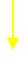 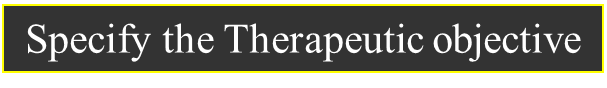 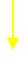 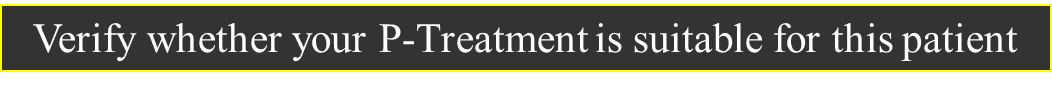 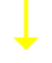 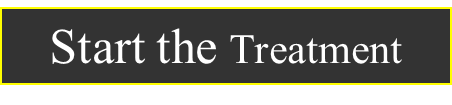 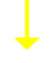 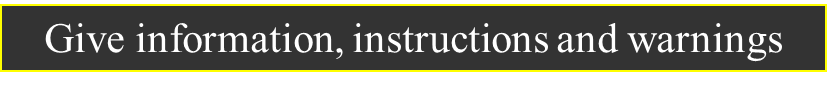 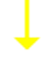 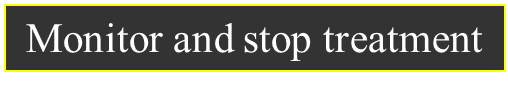 Twelve core interventions topromote more rational use of medicines
1. A mandated multi-disciplinary national body to
coordinate medicine use policies
2. Clinical guidelines
3. Essential medicines list based on treatments of choice
4. Drugs and therapeutics committees in districts and
hospitals
5. Problem-based pharmacotherapy training in
undergraduate curricula
6. Continuing in-service medical education as a licensure
requirement
Continu..
7. Supervision, audit and feedback
8. Independent information on medicines
9. Public education about medicines
10. Avoidance of perverse financial incentives
11. Appropriate and enforced regulation
12. Sufficient government expenditure to ensure
availability of medicines and staff
Responsibilities of a drugs andtherapeutics committee on RUDs
Developing, adapting, or adopting clinical guidelines for the health institution or district;
Selecting cost-effective and safe medicines (hospital/ district drug formulary);
Implementing and evaluating strategies to improve medicine use (including drug use evaluation, and liaison with antibiotic and infection control committees);
Providing on-going staff education (training and printed materials);
Controlling access to staff by the pharmaceutical industry with its promotional activities;
Continu..
VI. Monitoring and taking action to prevent adverse drug
reactions and medication errors;
VII. Providing advice about other drug management issues,
such as quality and expenditure
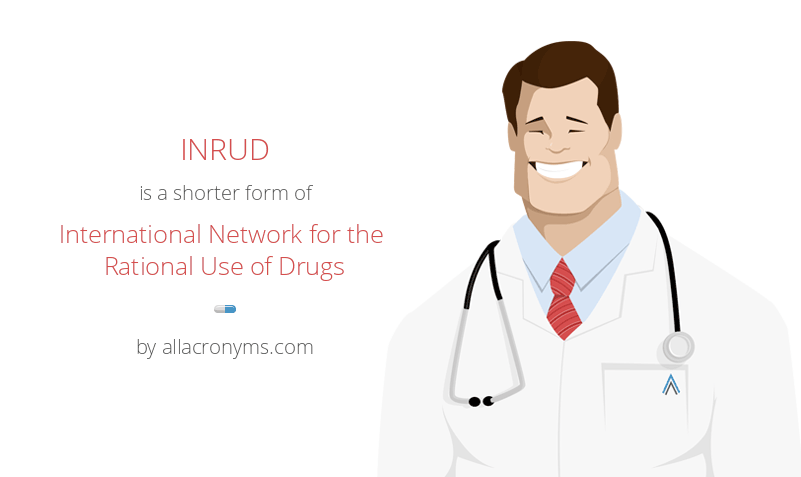 The International Network for Rational Use of Drugs (INRUD) was established in 1989 to design, test, and disseminate effective strategies to improve the way drugs are prescribed, dispensed, and used, with a particular emphasis on resource poor countries.

 The network now comprises 22 groups, seven from Africa(Ghana, Ethiopia, Kenya, Nigeria, Tanzania, Uganda and Zimbabwe), nine from Asia (Bangladesh, Cambodia, China, India/Delhi, India/Tamil Nadu, Indonesia, Nepal, Philippines and Thailand)and Latin America (Peru).
It has carried out baseline studies including:
drug use indicators in four districts,
 promoting safe dispensing and appropriate referral for diarrhoea, ARI , and pregnancy by retail drug sellers in 12 districts,
consumer drug use in 9 Terai districts
district drug management study in 4 districts.
health seeking behaviour of community and treatment practices of healthcare provider in Sarlahi and Kanchanpur districts for Kala-azar and Malaria.
National Chest Hospital or National Hospital for Diseases of Respiratory System, National Tuberculosis Centre(NTC).
pricing method and price of top selling eight medicine from Nepalese manufacturers.
ROLE OF PHARMACIST IN PROMOTING RATIONAL USE OF DRUGS IN DISPENSING SETUP
The Pharmacist shall keep all controlled drugs in a locked cabinet under his/her own direct supervision and control.
The Pharmacist must check validity of the prescription and identity of the patient before dispensing
The Pharmacist shall consult the prescribing doctor if there is any doubt about the prescription.
The Pharmacist shall only dispense controlled drugs if the prescription provided by the physician is complete and valid.
The Pharmacist shall properly label and mark containers to avoid undue intermixing that may cause harm to the patient.
The Pharmacist shall provide complete information to the patient about the prescribed drug he /she is dispensing including cautions, warnings and clear direction for use.